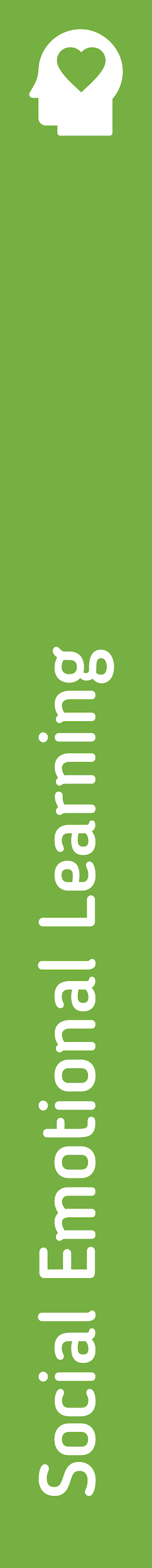 Hvad er min rolle, og hvad kan jeg gøre? > SEL > Hvad kan jeg gøre?
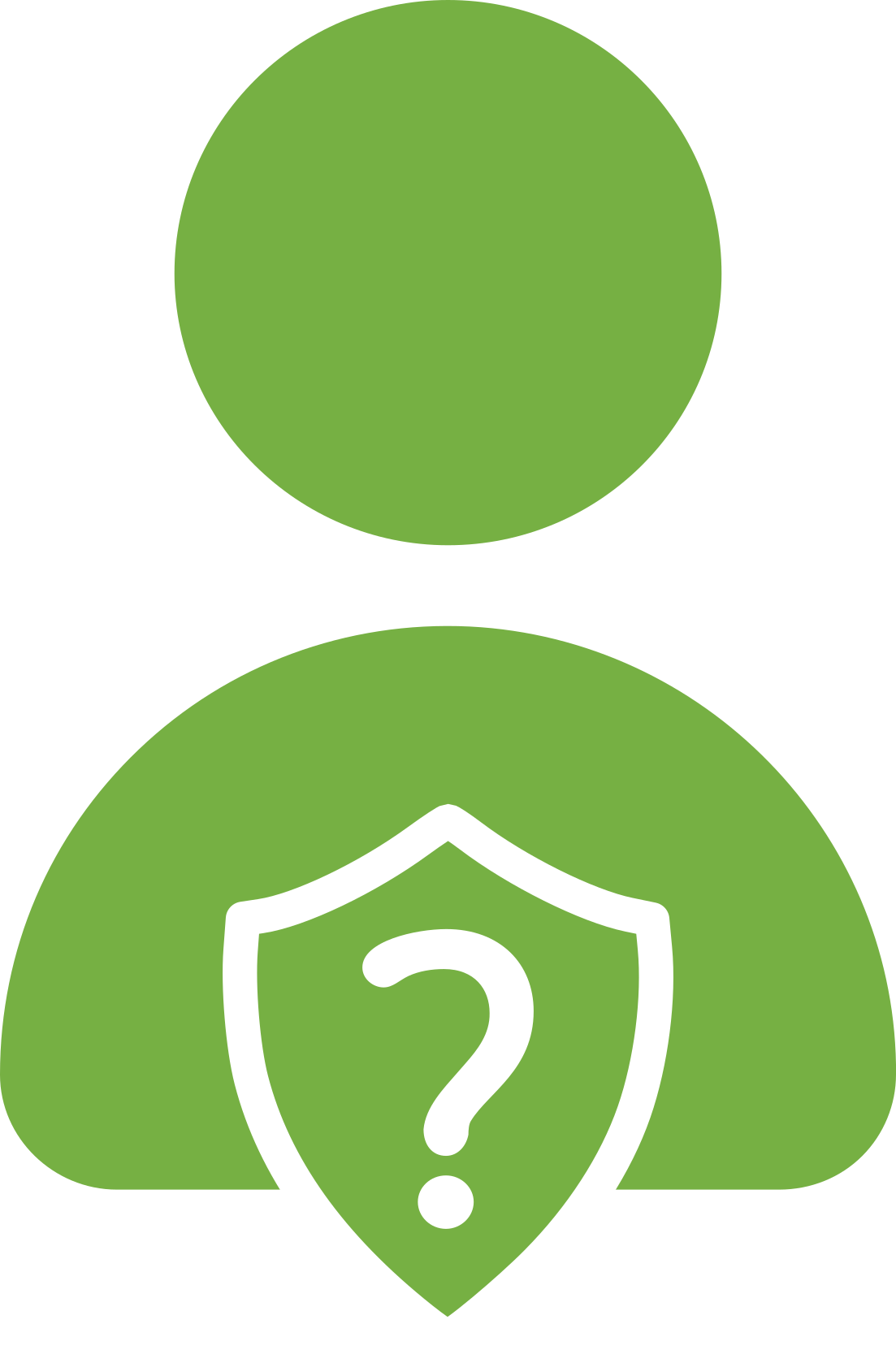 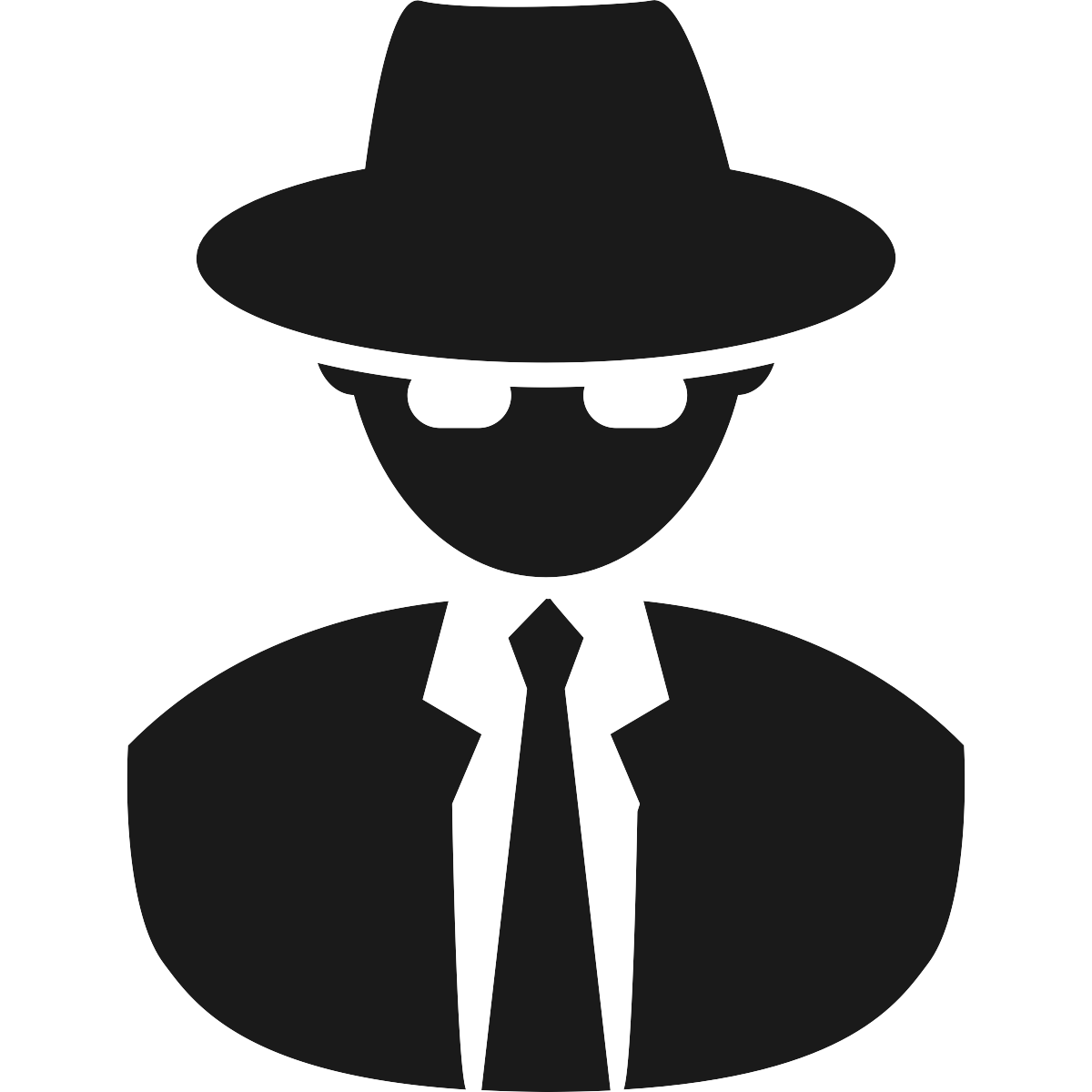 Forandringsagenter
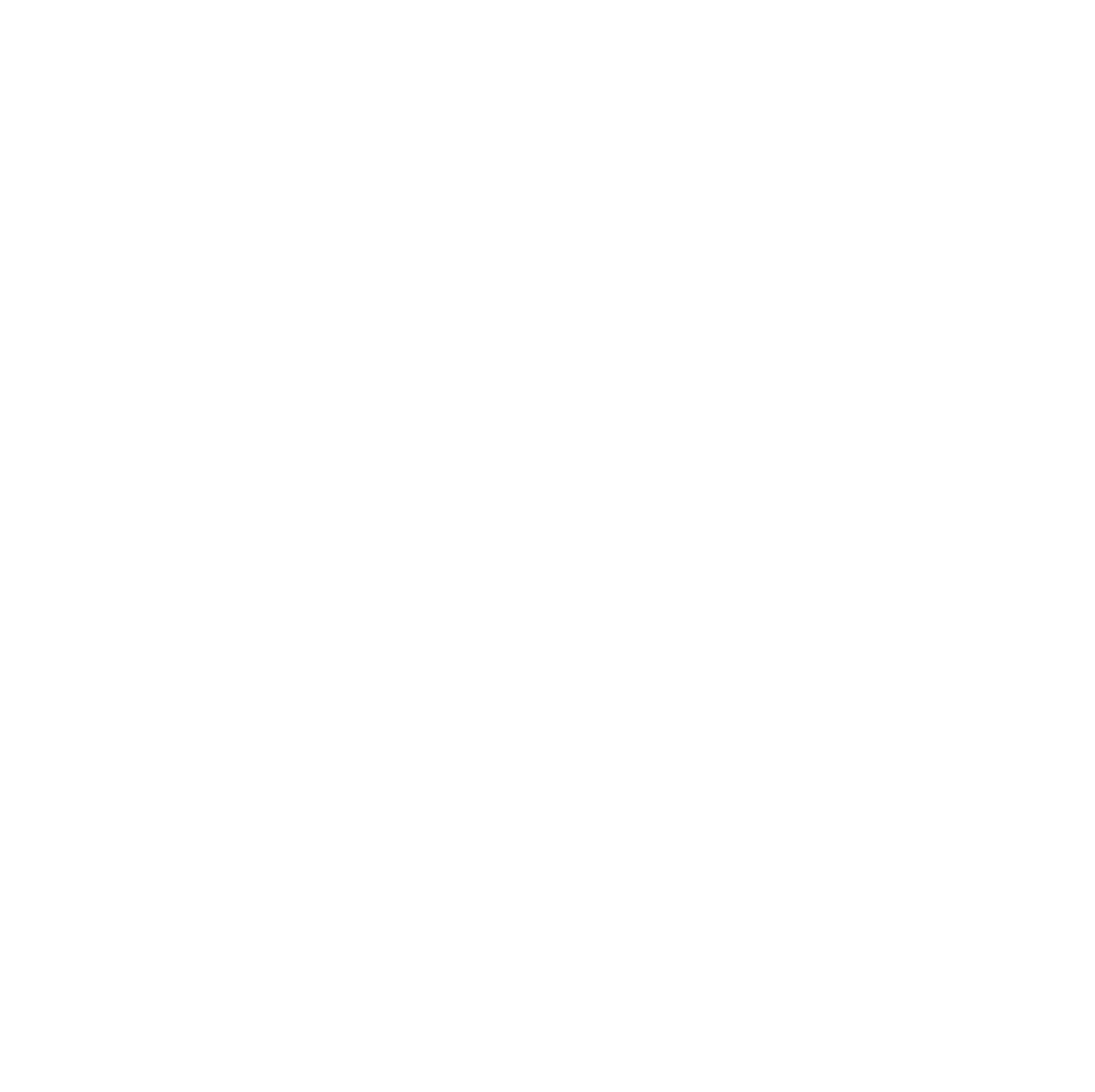 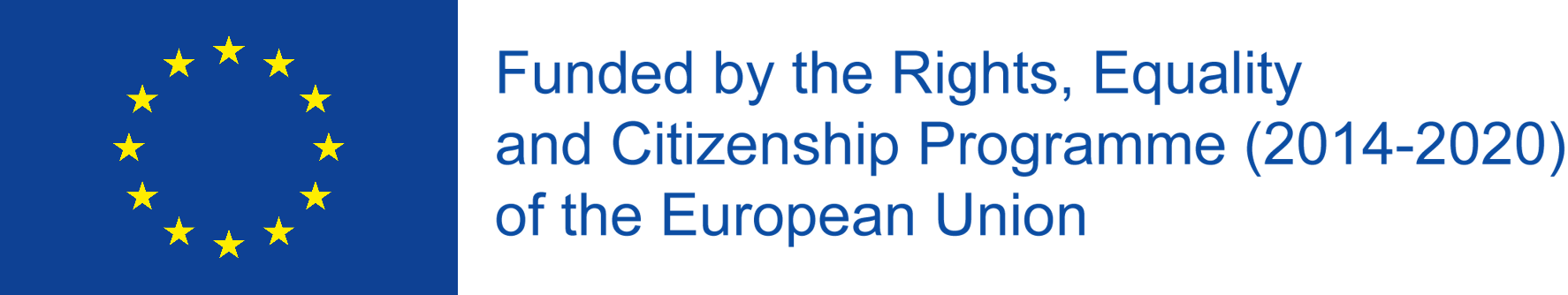 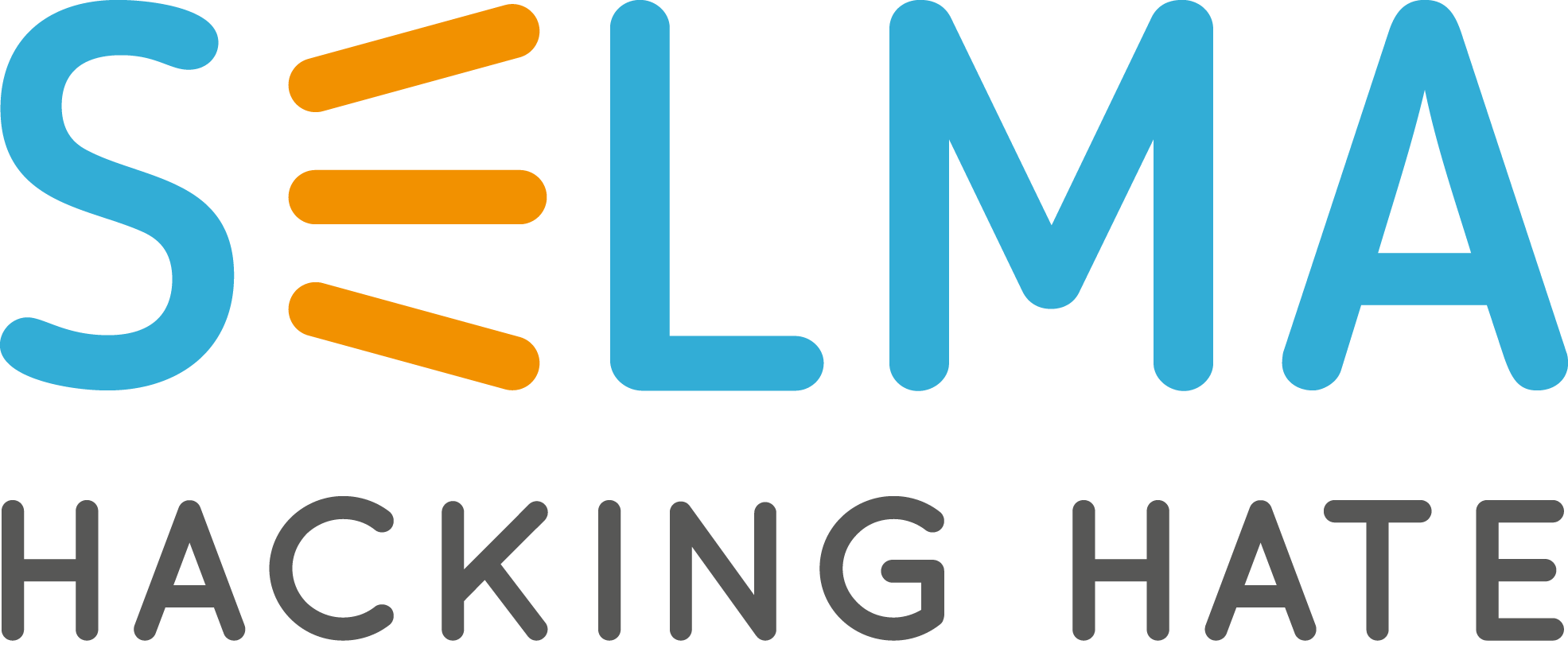 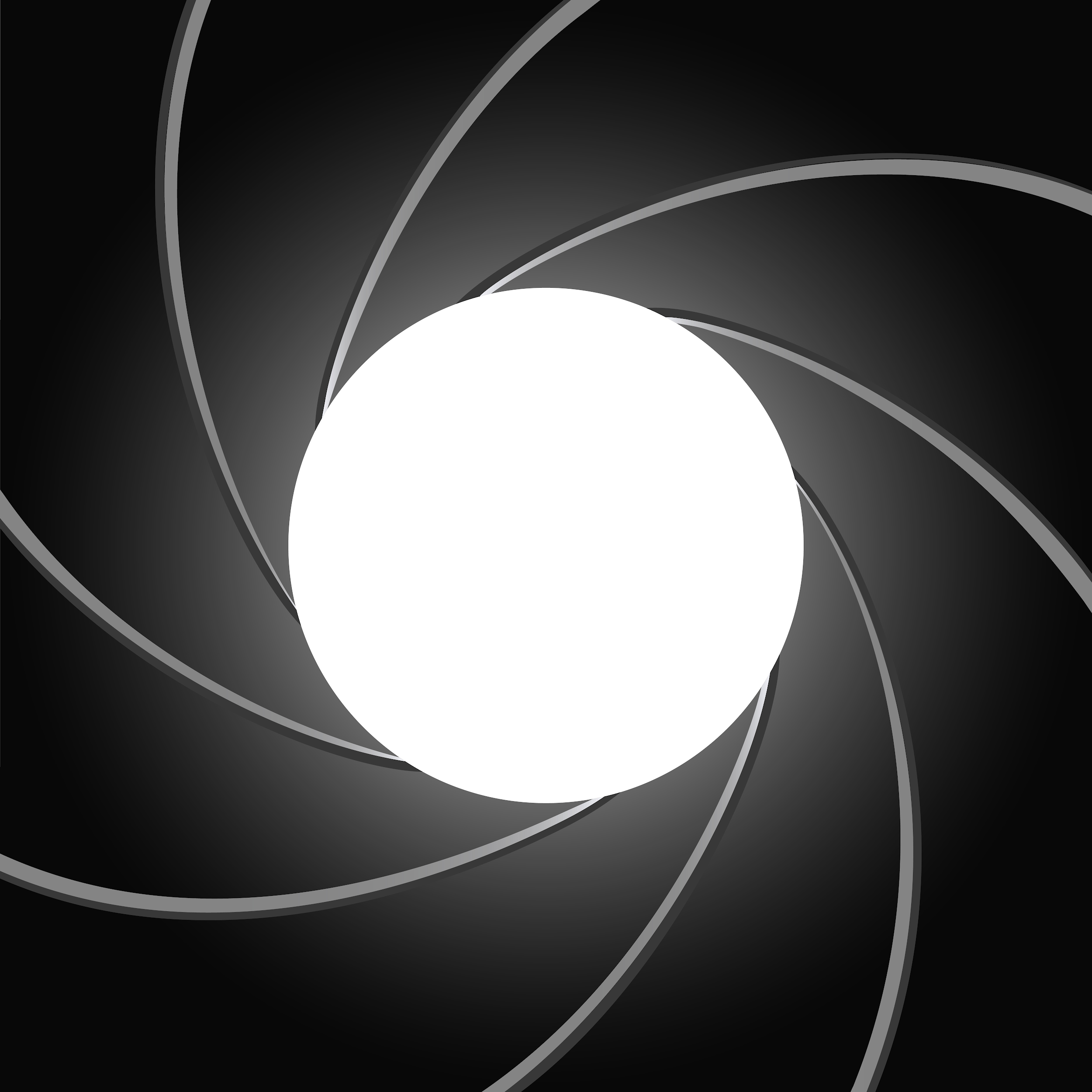 Hvad kræver det at være en god hemmelig agent?
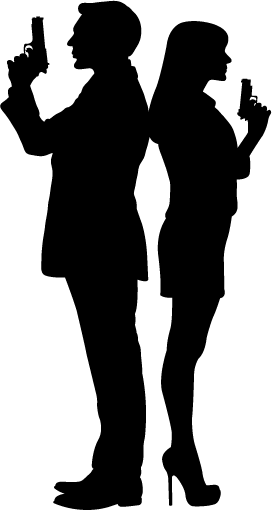 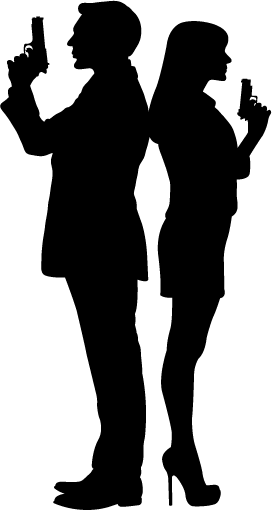 At kunne arbejde i det skjulte 
Viden
Færdigheder
At kunne forstå sit mål
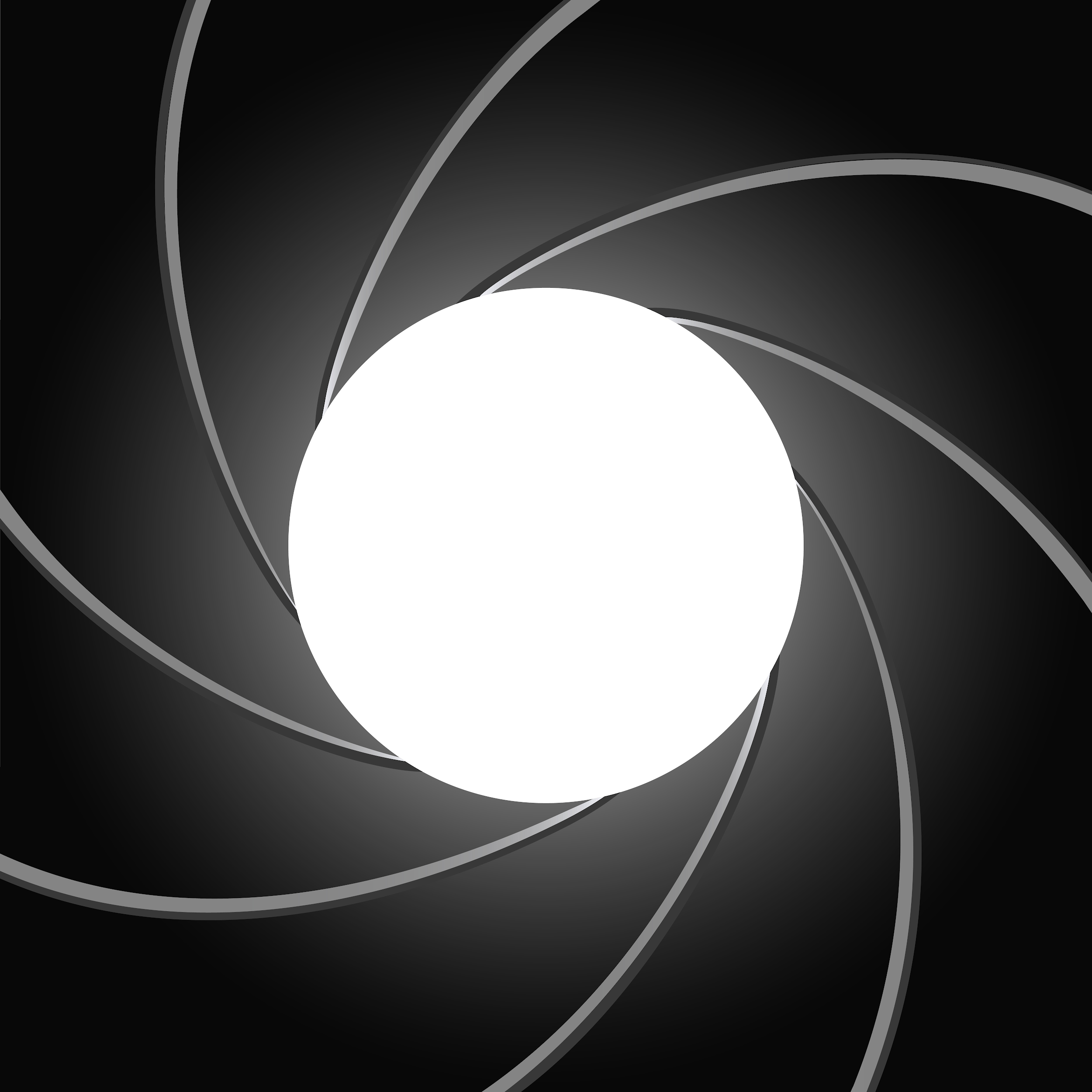 Hvilke færdigheder er nødvendige for at være succesfuld?
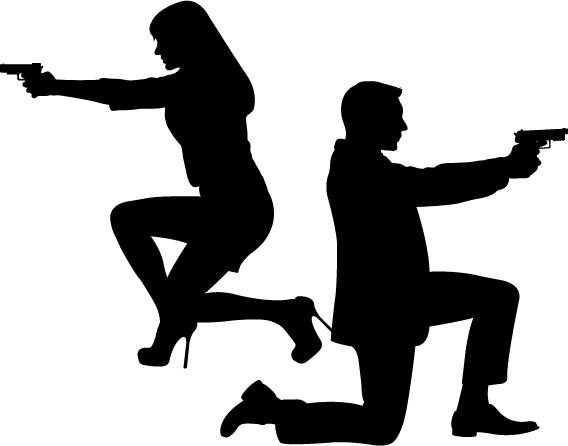 Forståelse afhvor og hvornår man skal gå i aktion
Timing
Fokus
Sprog
Kommunikationsfærdigheder
Situationsforståelse
Flugtveje
Selvforsvar
Modstandsdygtighed
Mod
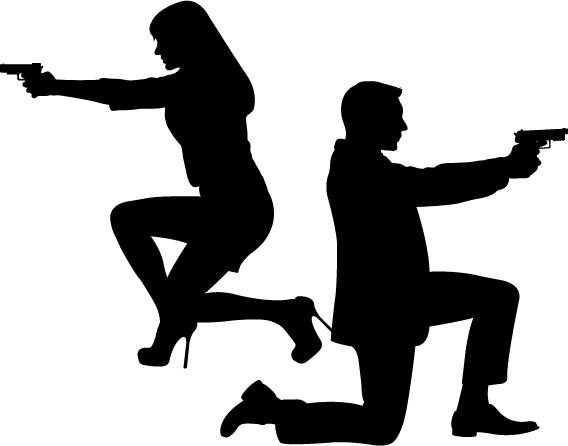 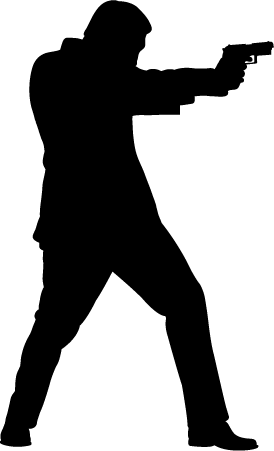 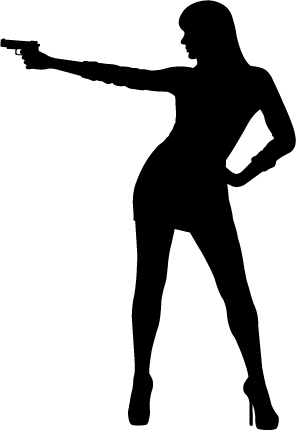 Disse færdigheder kan også hjælpe dig med at tackle had online!
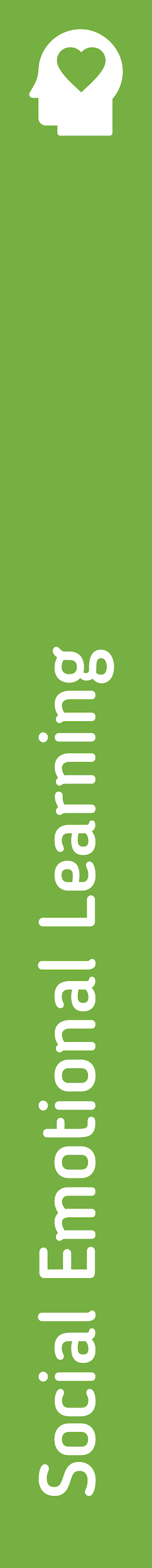 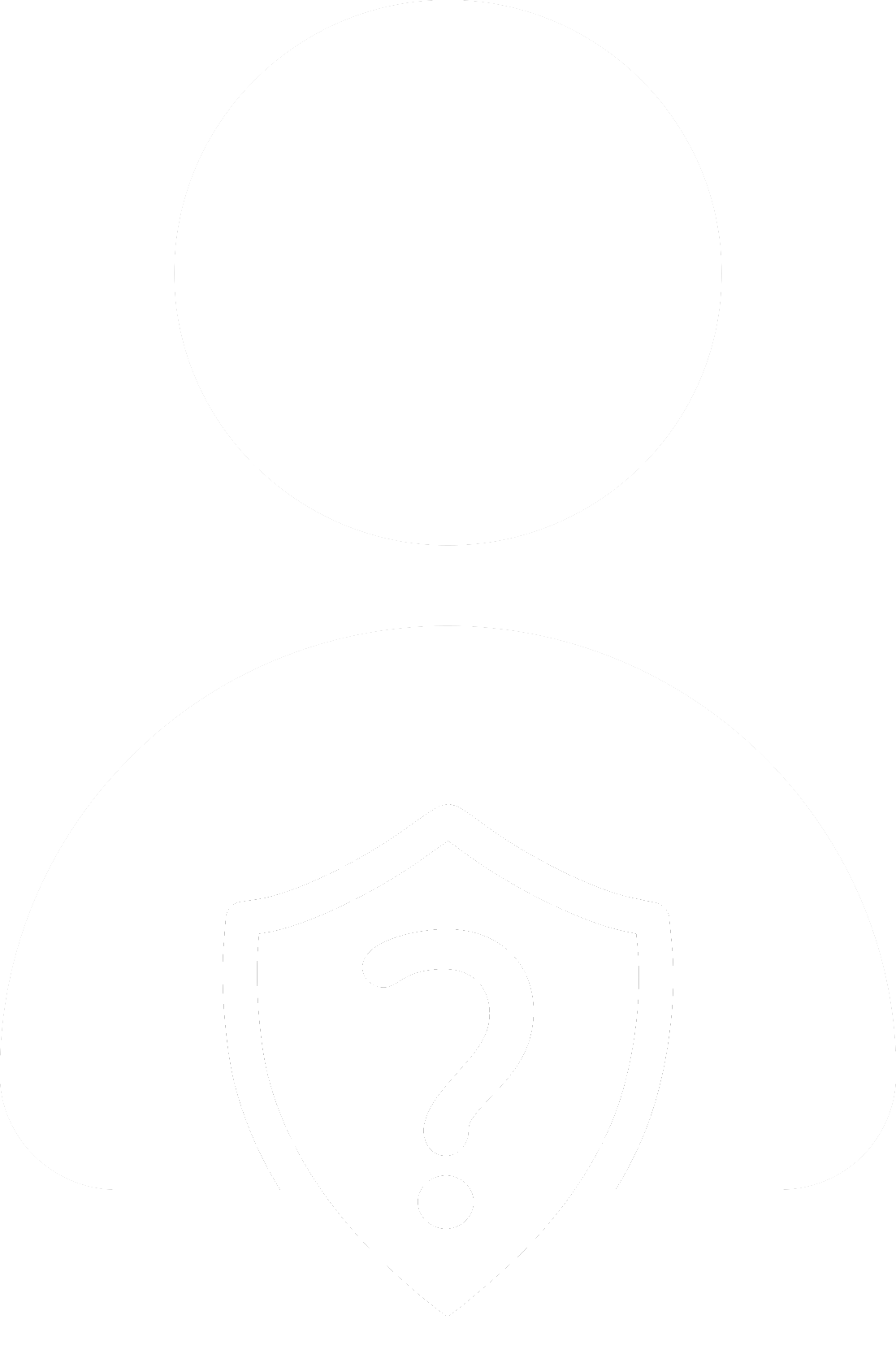 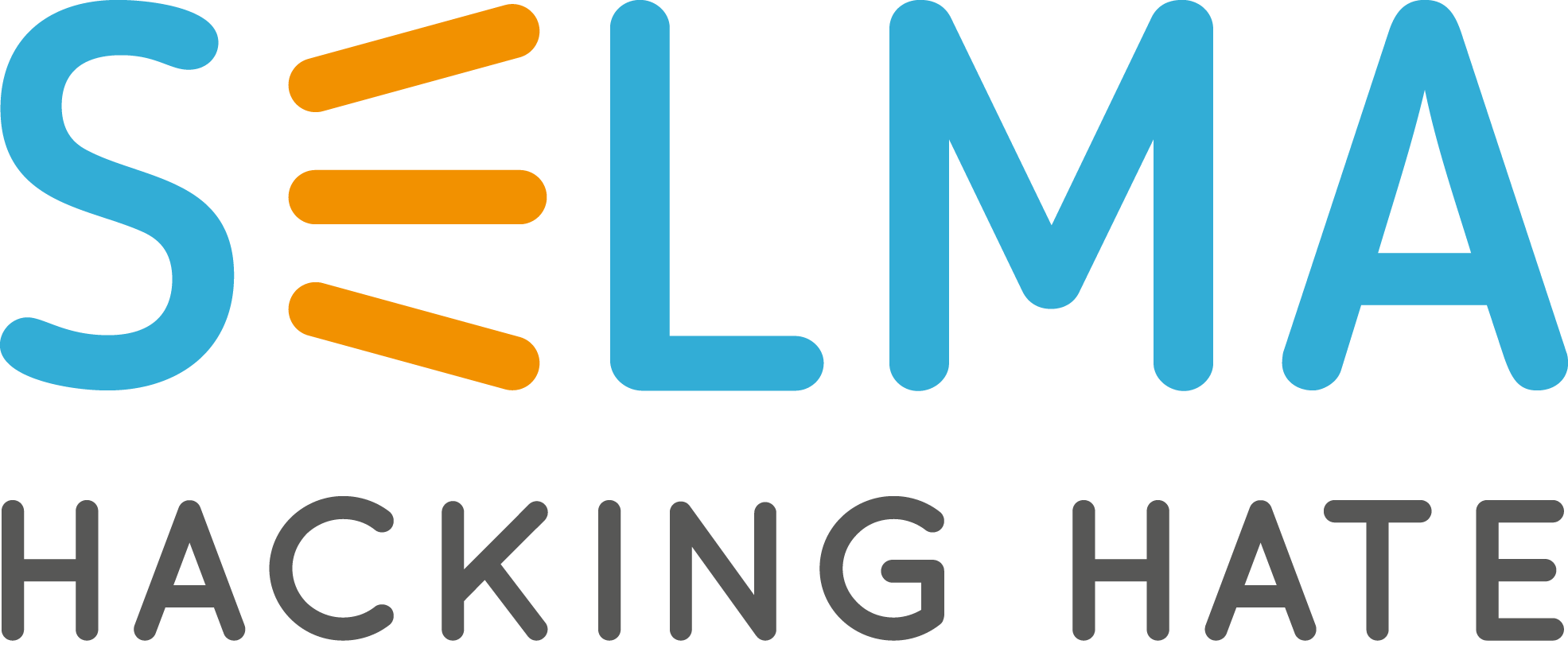 www.hackinghate.eu
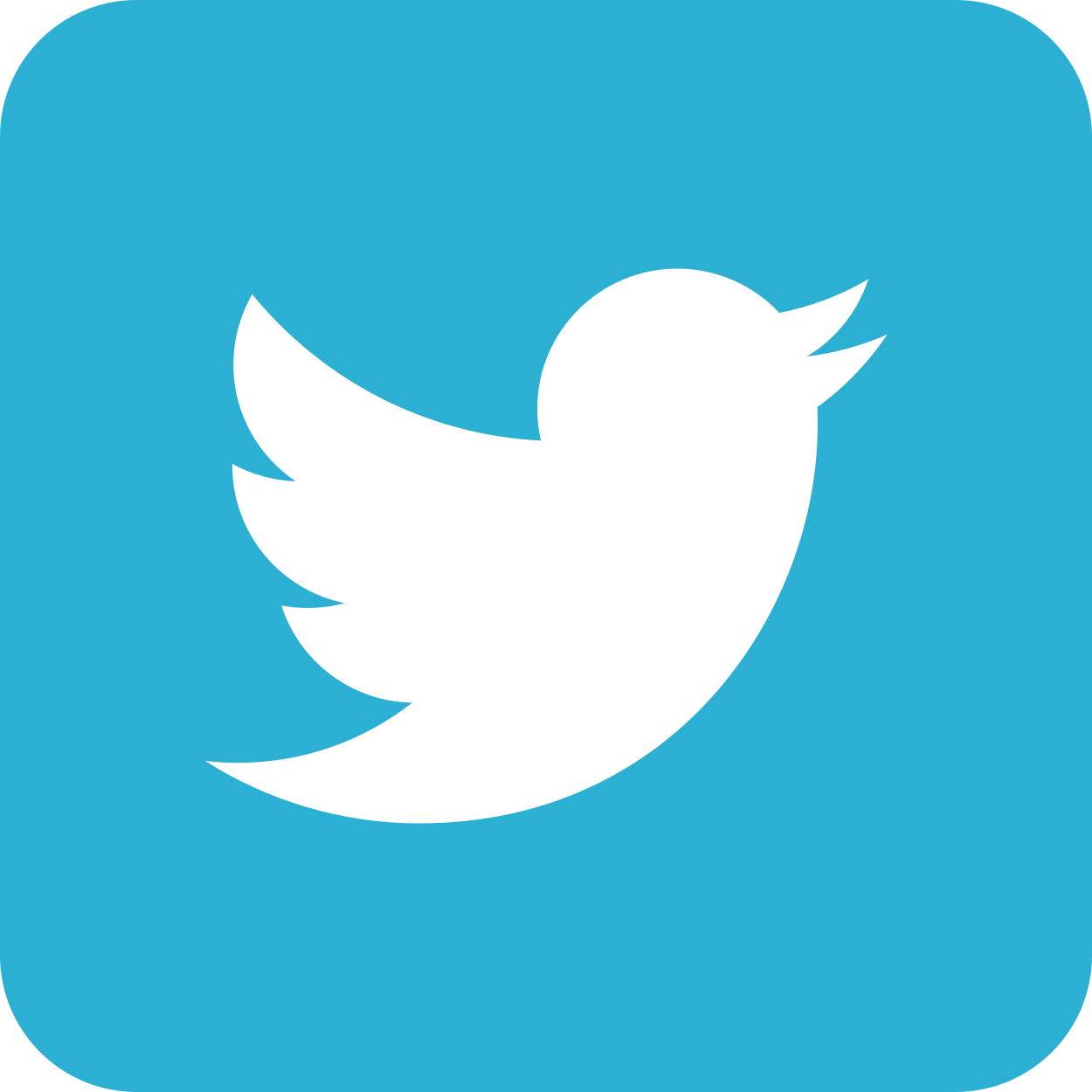 #SELMA_eu
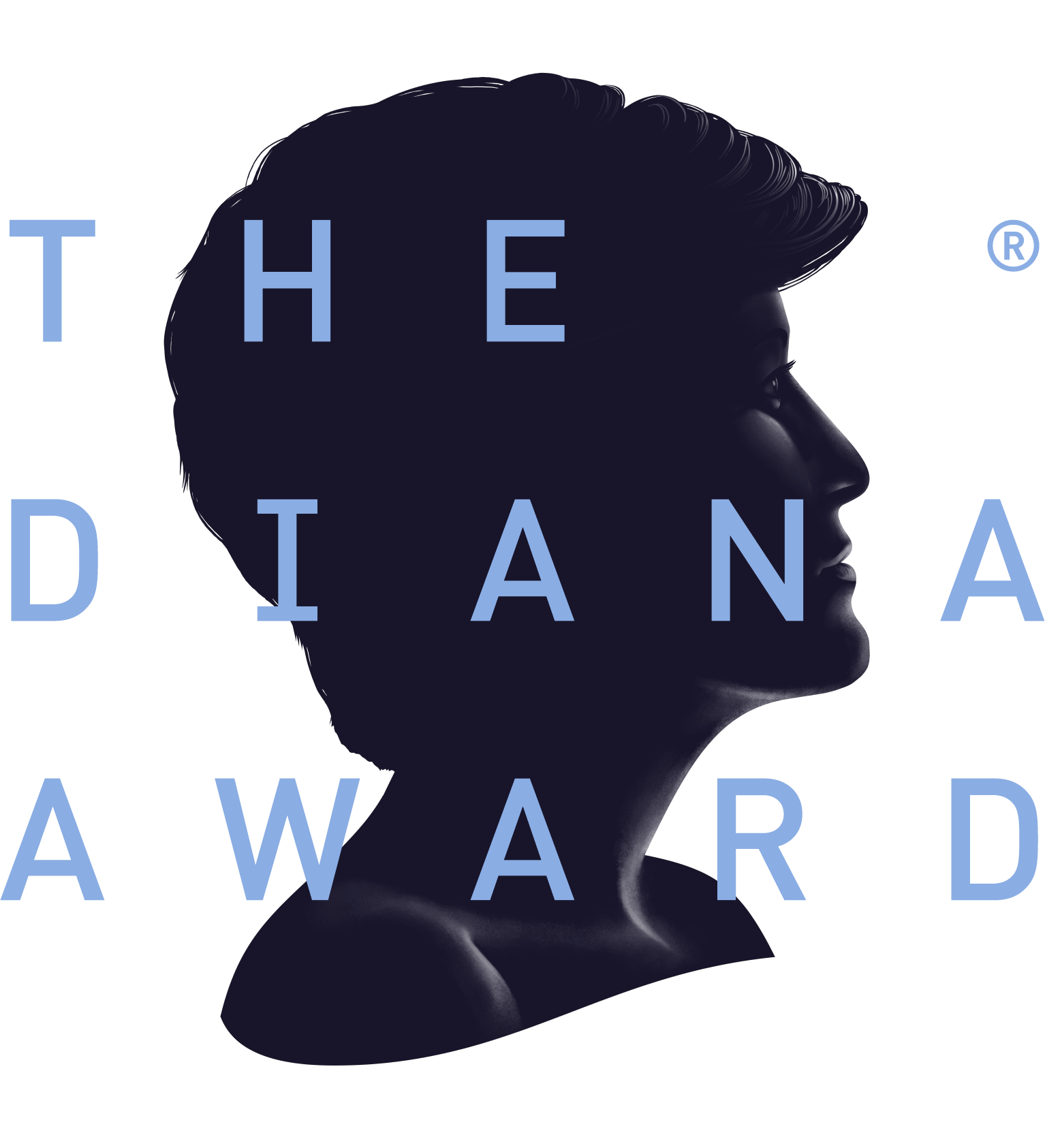 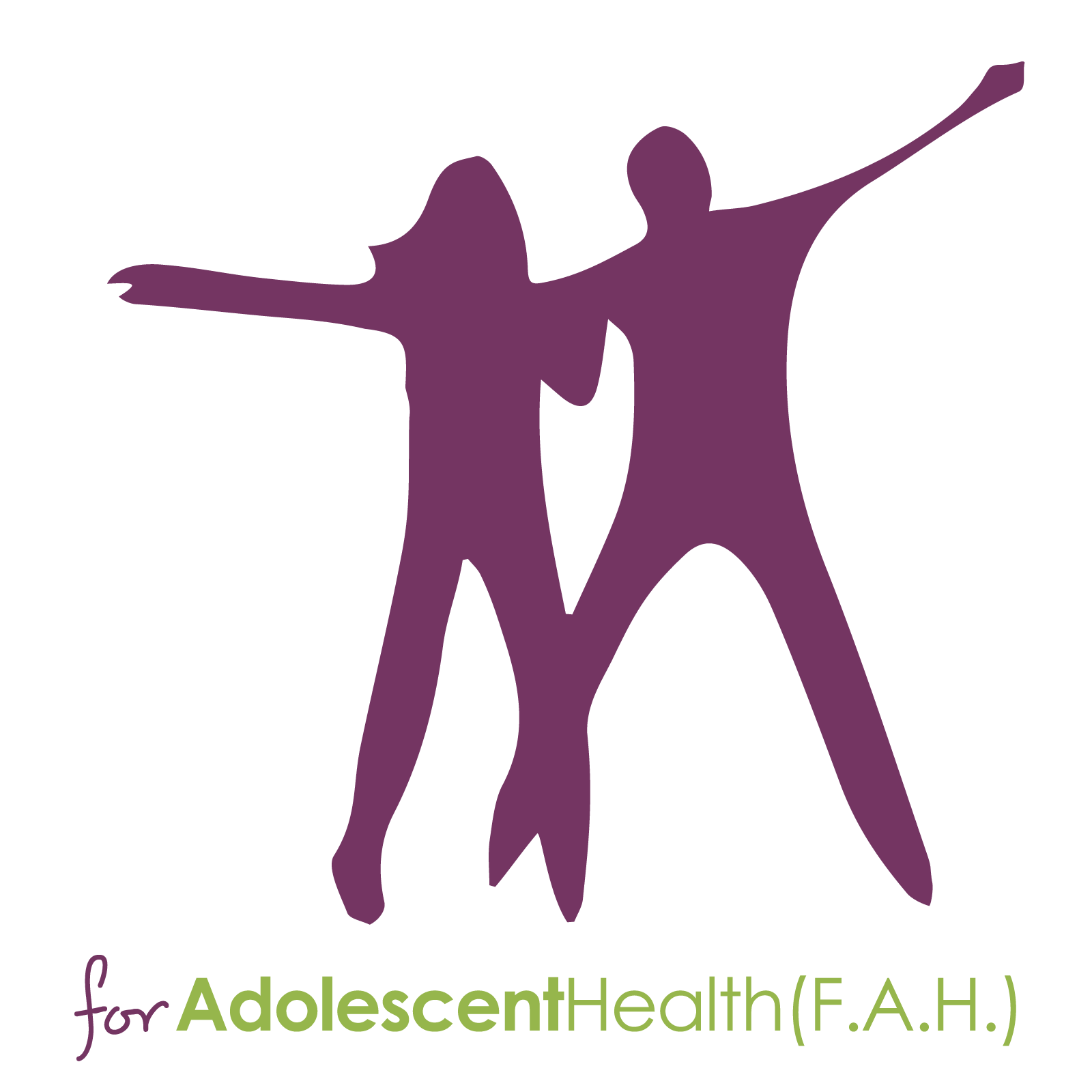 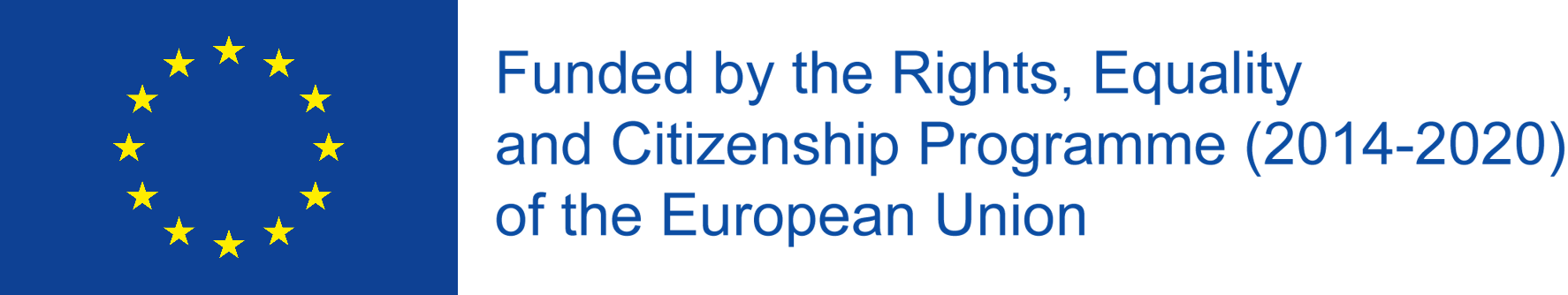 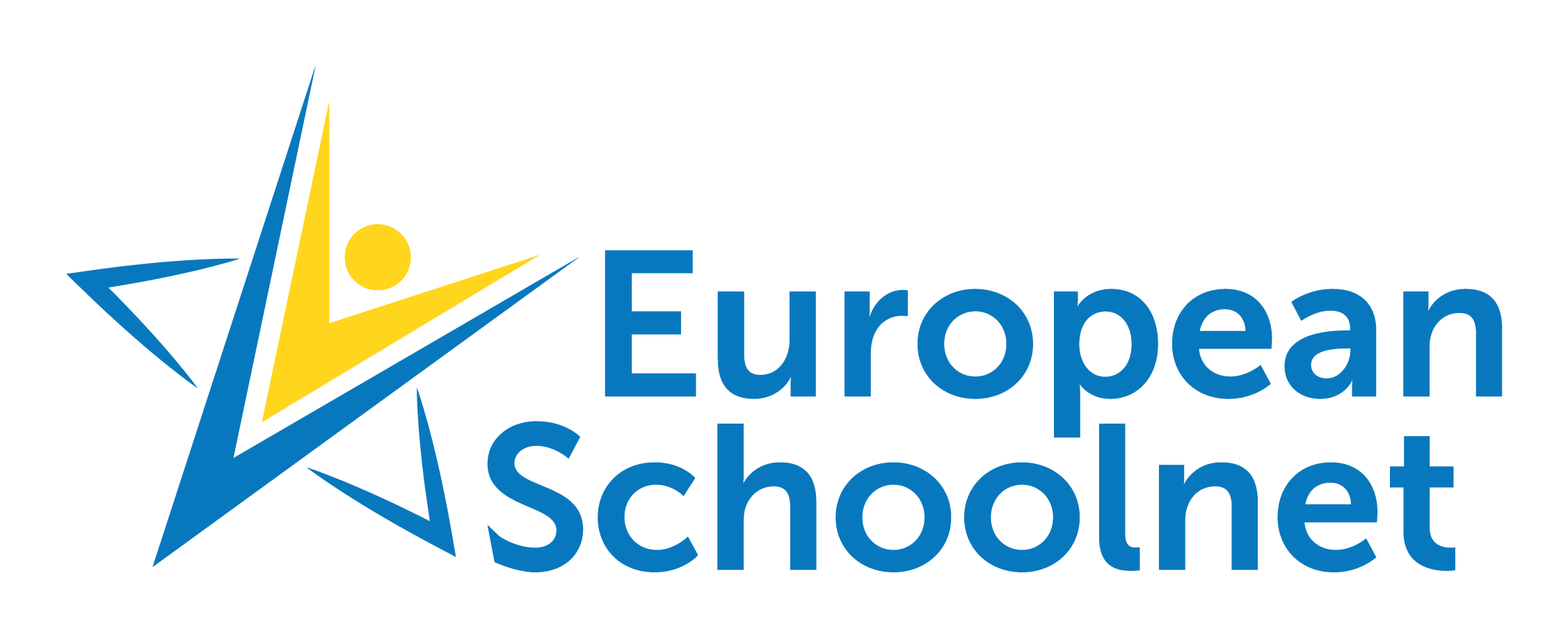 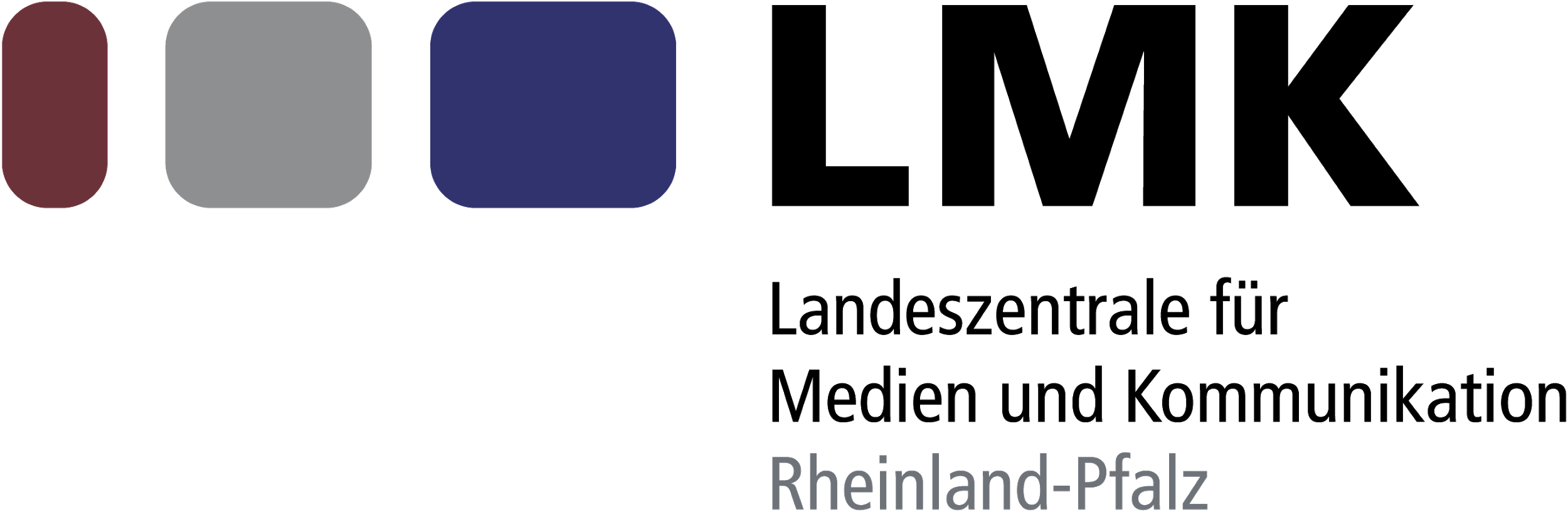 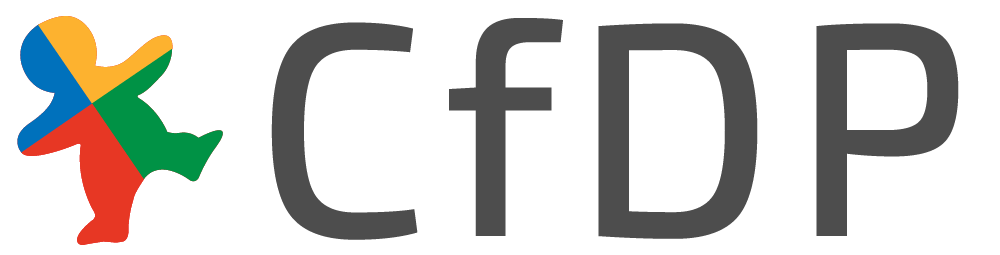 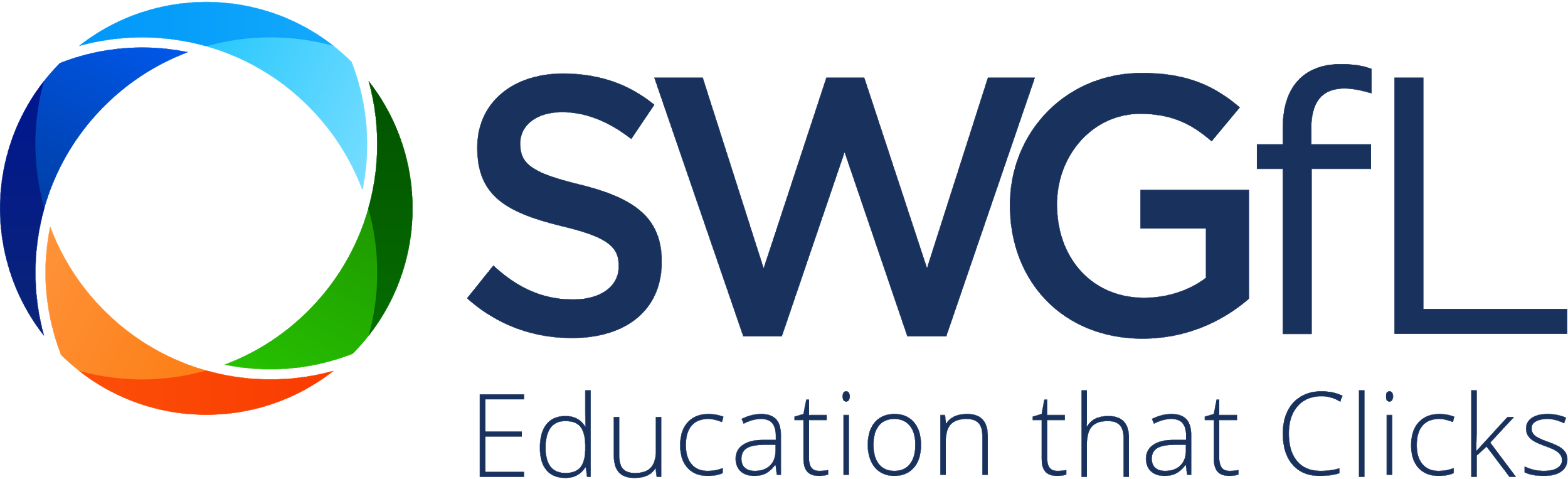